Elektronik-Fertigung
Peter Göttlicher
24. März 2025
Willkommen
An alle, die in den letzten Stunden noch gekommen sind

Am



zur      - 2025
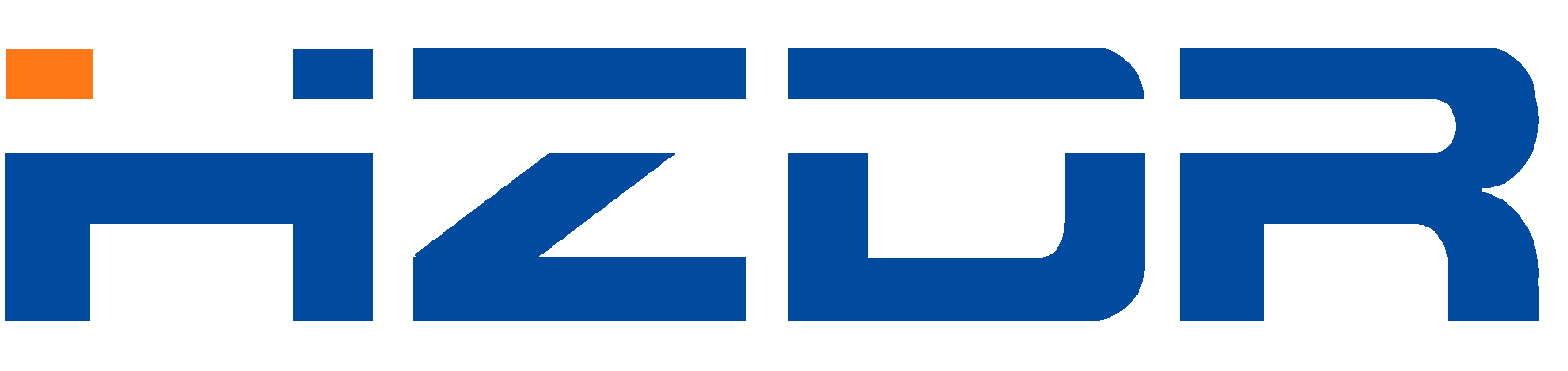 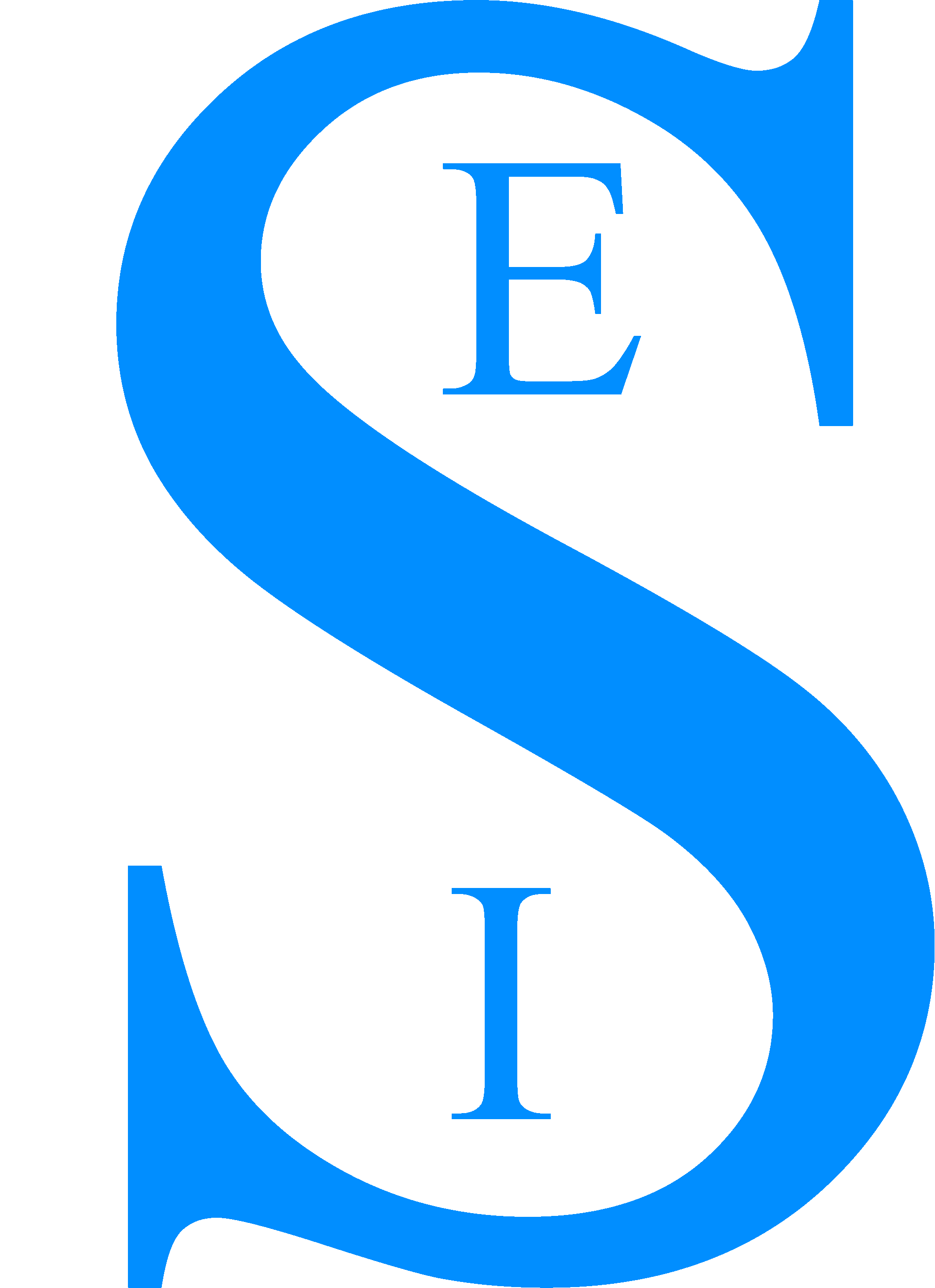 Peter Göttlicher, DESY , SEI 2025
Herzlich Willkommen
Im Hybrid Format
	Alle:		62 
	Vor Ort :	51
	Online : 	11
ONLINE geht über Zoom, 
Link ist NUR für  Registrierte 
  die Teilnehmenden sollten allen bekannt sein.
Wenn noch jemand rein will, bitte als E-Mail an mich 
(peter.Goettlicher@desy.de)
Ich trage als Teilnehmend nach. 
Link dann sichbar in INDICO
Nur dann weitergeben, 
Wir werden in den Pausen 
die Zoom Session nicht stoppen
Aber keine Breakouts
Eine Kommunikatioin nach außen

Ziel der jährlichen Tagungen:
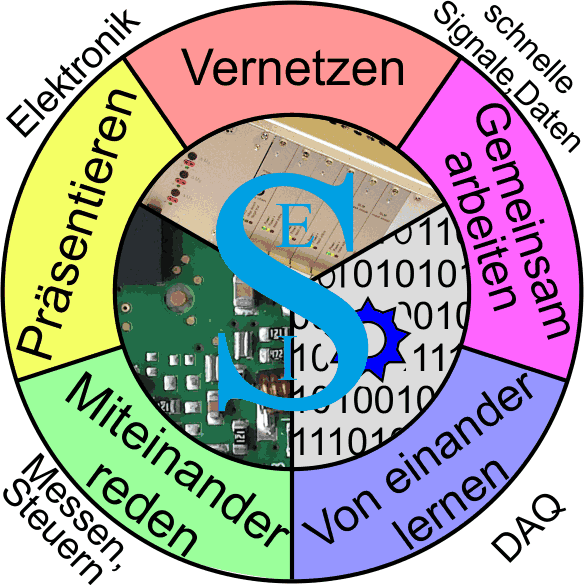 Peter Göttlicher, DESY , SEI 2025
Blöcke der Vorträge
Detektoren und deren Systeme
Kontrollen
Meßgeräte
Software
Baugruppen: ECAD bis Qualitätskontrolle 
		 Arbeitstreffen am Mittwoch nach der SEI-Tagung



Im Vergleich zu voller Elektronik-Kette:
Kaum FPGA und deren Programmierung
Kein ASIC
Peter Göttlicher, DESY , SEI 2025
Auf der SEI-Tagung
Treffen der Elektroniker/innen

Austausch durch  
Vorträgen / Vorführugen und 
Zeit für Gespräche und Kontakte



Menschen von den 
Helmholtz-Zentren
Universitäten
Industrie
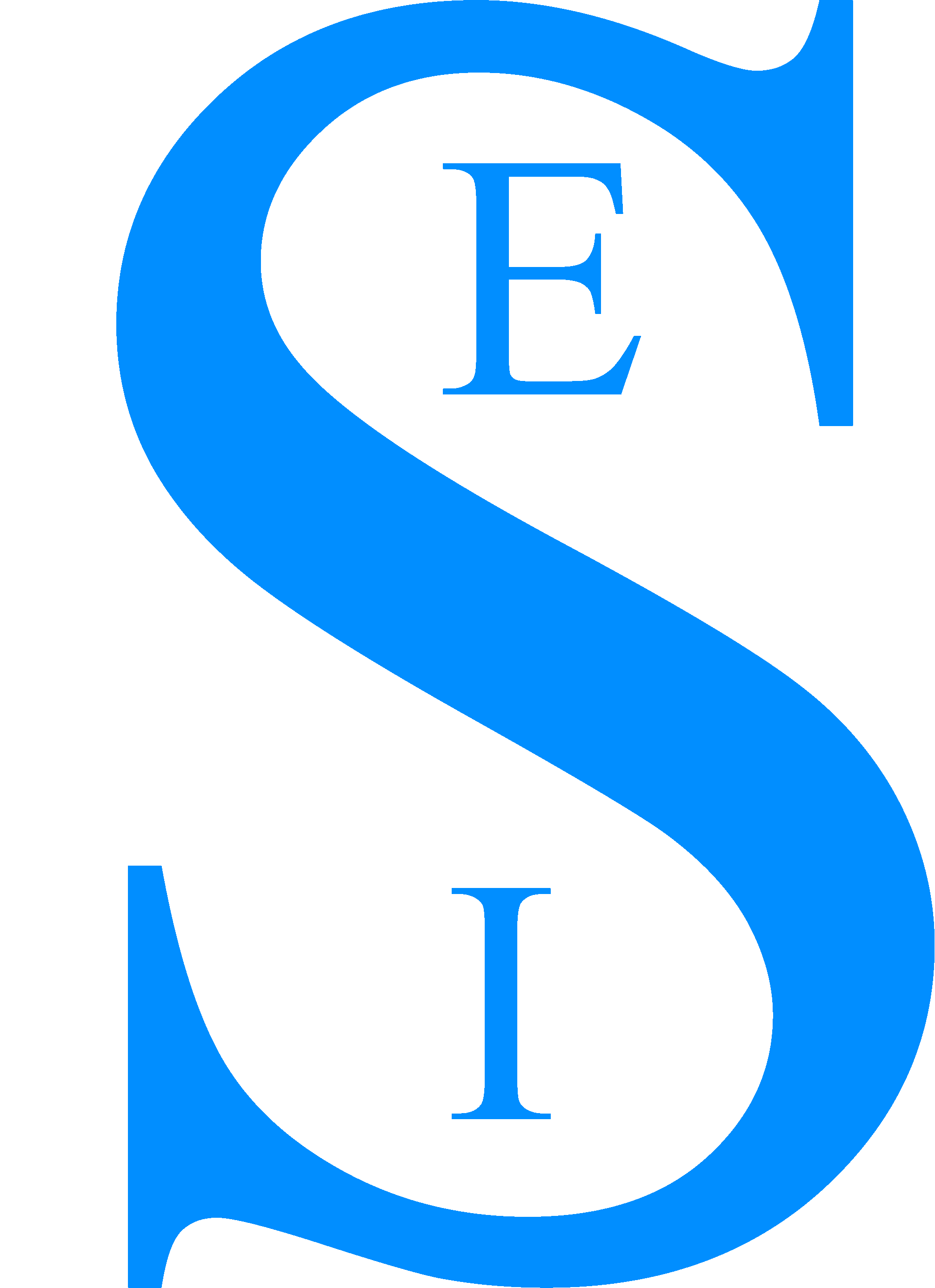 Peter Göttlicher, DESY , SEI 2025
Wer sind wir?
Teilnehmer sind von

	7 Helmholtz-Zentren		5 Universitäten			8 Firmen
							/andere Zentren	

		DESY					Eu-XFEL			Beckhoff
		FZJ						Uni-Frankfurt		CAEN
		GSI						RWTH-Aachen		Iseg
		Hereon					TU-Darmstadt 		Kniel
		HZB						TU-Dresden 		Kontron
		HZDR									OSADL
		KIT 										Tektronix
												Telemeter
Peter Göttlicher, DESY , SEI 2025
Organisatorisches
WLAN – Code ist den angemeldeten über INDICO-zugänglich


Zoom – Link ist den Angemeldeten zugänglich


Foto-Termin: Das Foto darf veröffentlicht warden
Peter Göttlicher, DESY , SEI 2025
Vorstellung des Host-Labors
Vielen Dank an Frau Dr. Stiller für den Vortrag


Es sind Führungen für morgen organisiert.
Peter Göttlicher, DESY , SEI 2025
Vorträge
Danke für die vielen rechtzeitigen Anmeldungen
Die Tagung lebt vom Vorstellen und Gespräch der
eigenen Tätigkeiten mit Erfolg, Problem  

Vortragszeiten: 20 + 10 Minuten 

Bitte einhalten: Die anderen wollen auch ihre Zeit haben.
Vielleicht haben Sie jemanden in Labor, der die Zeit beobachten kann.

Wer will kann seinen Vortrag auf die INDICO-Seite laden, 
dann ist er für alle gleich nachlesbar. Ansonsten bitte per E-Mail an mich
				Frühzeitig!!!!!!!!
Peter.goettlicher@desy.de und ob ich ihn auch herunterladen soll.
Bitte beachten, ich kann es nicht zeigen
5 Minuten
1 Minute
Peter Göttlicher, DESY , SEI 2025
Proceedings
Es soll wieder Anfragen
Datenträger
Online

So wird es gemacht.

Ich brauche zeitnah freiwillig die 
Rückmeldungen,
Ob ich die Slides nehmen soll oder ein 
Text eingereicht wird.
Peter Göttlicher, DESY , SEI 2025
Vorbereitung
Danke an die lokale Organisation

Frau Dathe

Peter Kaever
Peter Göttlicher, DESY , SEI 2025
5 Minuten
Peter Göttlicher, DESY , SEI 2025
1 Minute
Peter Göttlicher, DESY , SEI 2025